New N-Tron Series NT116
Unmanaged 16-Port Industrial Ethernet Switch
Available June 27, 2024
N-Tron Series NT116
Compact 16-Port Unmanaged Industrial Ethernet Switch
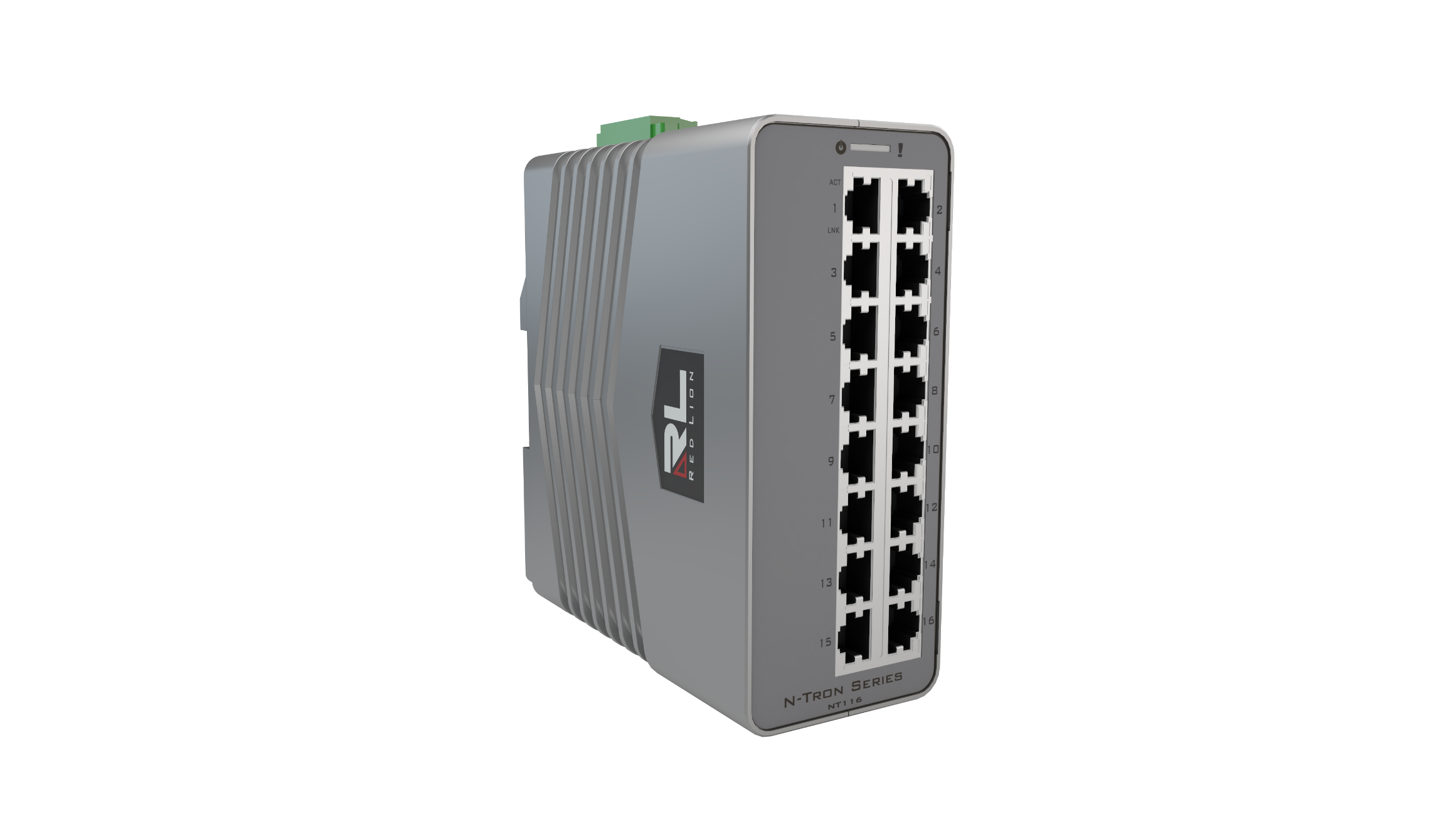 The compact-N-Tron® NT116 unmanaged Ethernet switch is designed for use in industrial applications that demand dependable performance under harsh conditions. NT116 standard features include:
Sixteen 10/100BaseTX RJ45 ports
Redundant 10-49 VDC power inputs
Compact, space saving hardened industrial design
-40 °C to 85 °C  operating temperature 
Reverse Polarity Protection
ESD and surge protection
High shock and vibration tolerance
IEEE 802.3 compliance
Full wire speed communication
Auto-sensing speed and flow control
Jumbo frame support
Field installable panel mount option
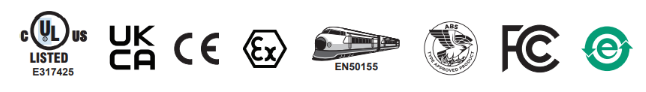 N-Tron® Series NT116 Certification & Compliance
Certification & Compliance
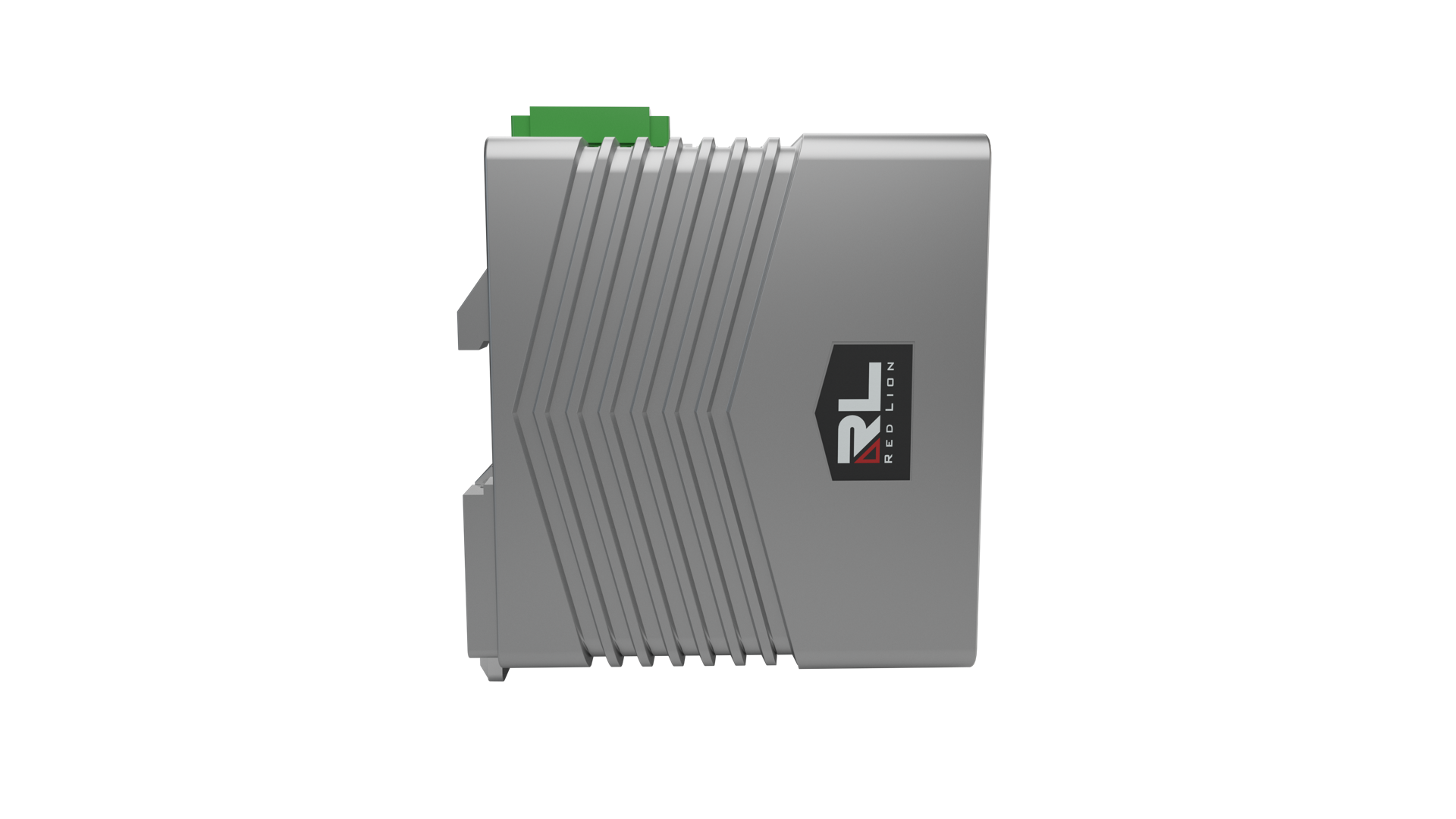 Product Safety: UL 61010 and C22.2 No. 61010 OrdLoc, UL 121201 and CSA C22.2 No. 213 Class I, Division 2 HazLoc, ATEX, IECEx Ex ec IIC T4 Gc, IECEx UL 23.0092X and UL 23 ATEX 3128X 
EMI/EMC: CFR 47, Part 15, Subpart B, Canada ICES-003, ANSI C63.4, EN 61000-6-2 and 4, IEC 61000-4-2, 3, 4, 5, 6 and 8 
Shock & Vibration (panel mounted): IEC 68-2-27: 200 g @ 10 ms Triaxial; non-operational, IEC 68-2-6: 15 g @ 5-200 Hz Triaxial; operational 
Railway/Rolling Stock: EN 50155, EN 50121 and EN 61373 
Marine: ABS Type Approval for Shipboard Applications 
Designed to Comply with: IEEE 1613 for Electric Utility Substations and NEMA TS1/TS2 for Traffic Control 
Other: RoHS compliant
New N-Tron® Series NT116 Unmanaged Industrial Ethernet Switch
Ordering Information
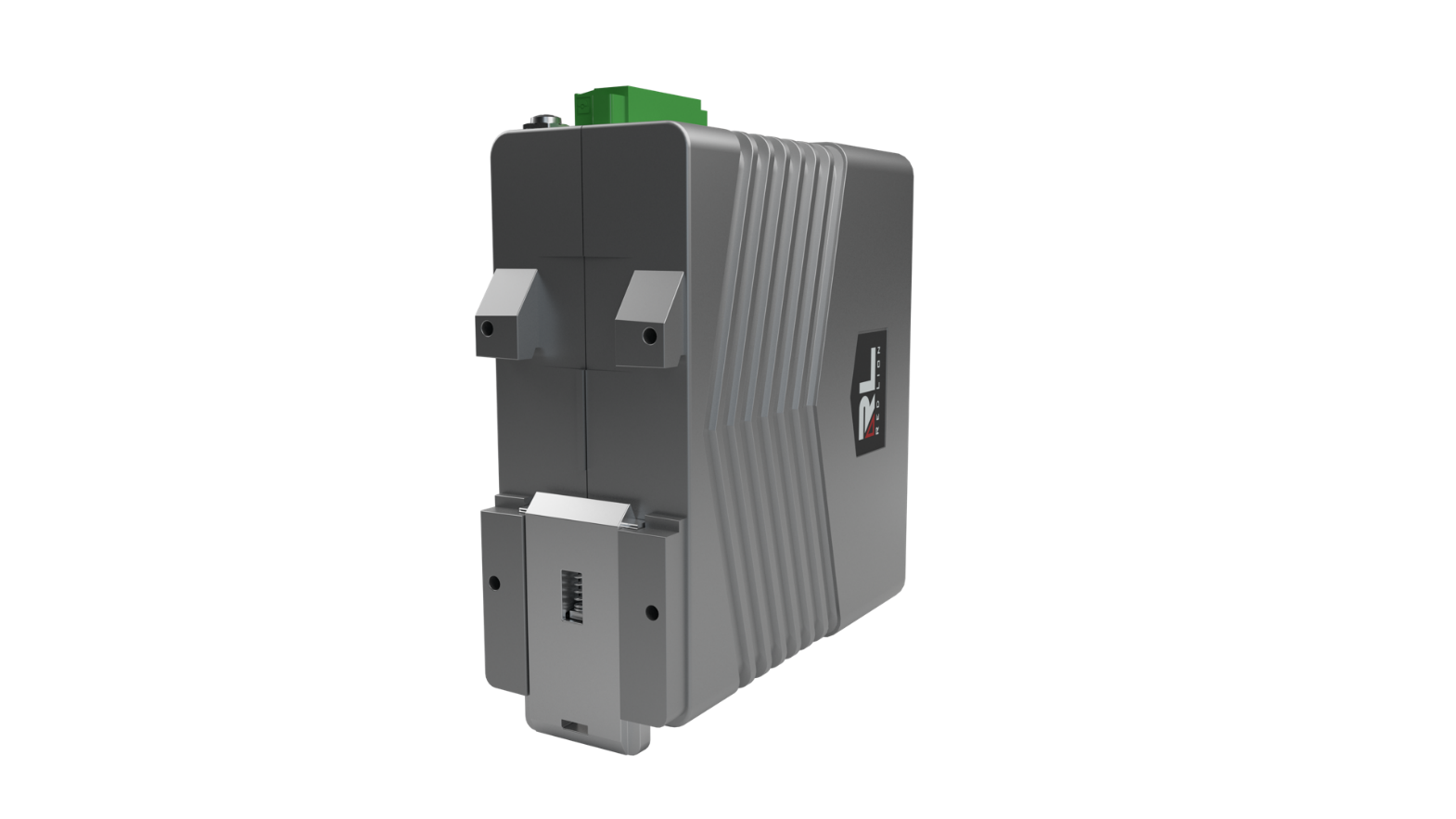 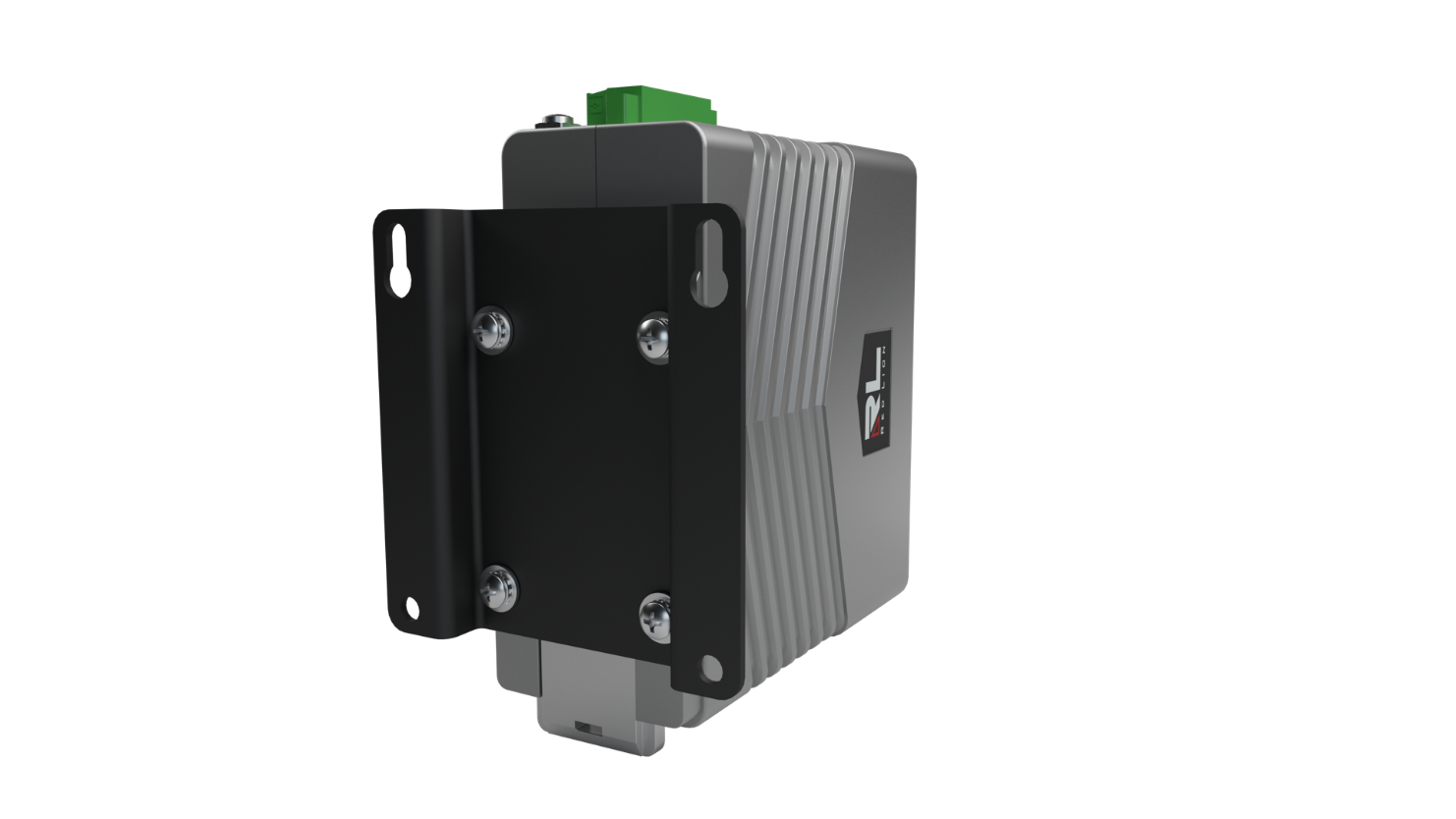 Standard DIN Rail Mount
Shown with Optional Field Installable Panel Mount
More Information:https://www.redlion.net/NT116